Druhy radioaktivního záření
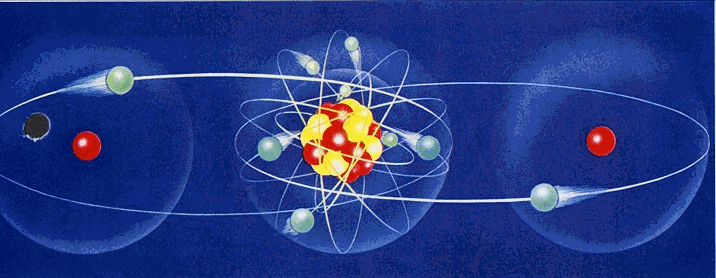 záření alfa (α)
proud jader hélia
má silné ionizační účinky 
proniká jen na krátkou vzdálenost
pohlcuje ho již list papíru
ale nebezpečné při vdechnutí či pozření, např. radon
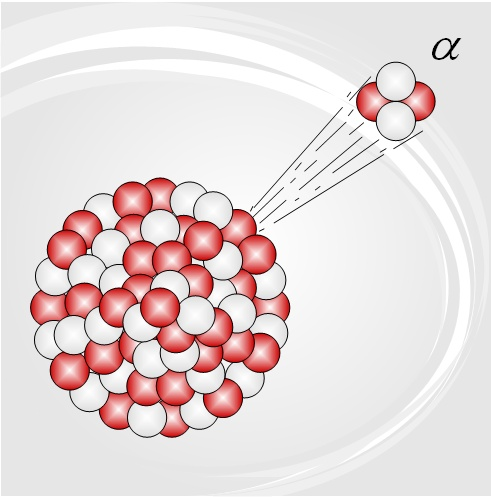 obr. 2
záření beta (β)
proud elektronů (případně pozitronů)
pohybuje se rychlostí světla
pronikavější než α
k pohlcení stačí hliníkový plech
obr. 3
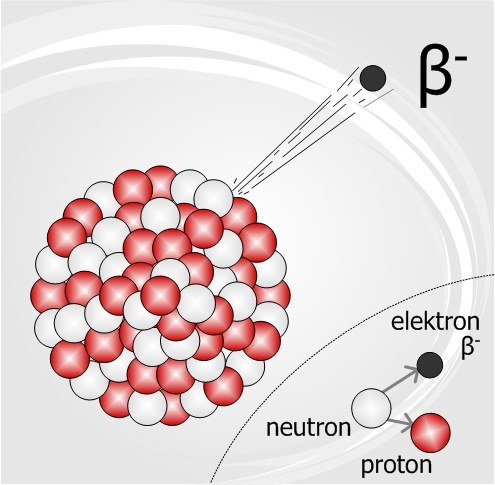 záření gama (γ)
záření podobné rentgenovému
dlouhý dolet
z kosmu
pohlcuje ho vrstva olova
obr. 4
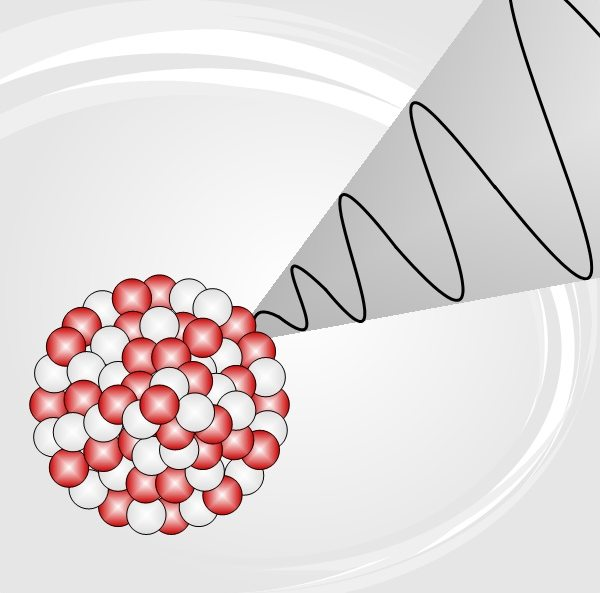 neutronové záření
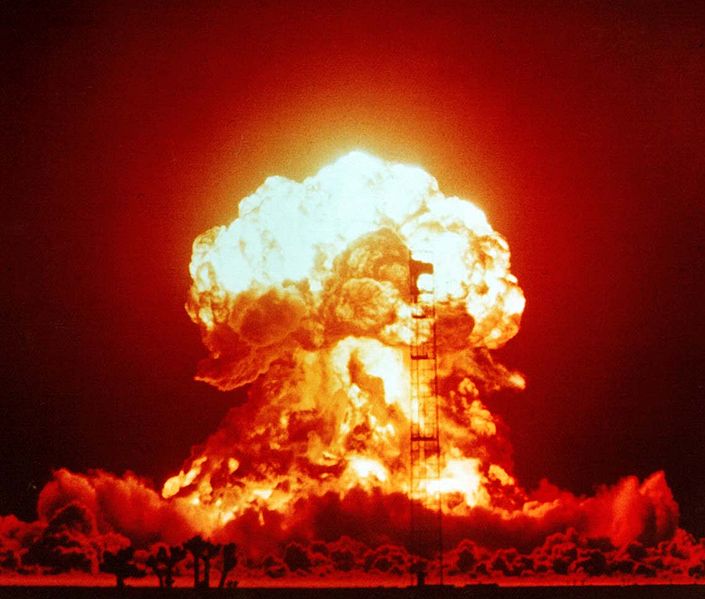 proud neutronů
vzniká v jaderném reaktoru nebo při jaderné explozi

pohltí ho betonová stěna